Виды химической связи
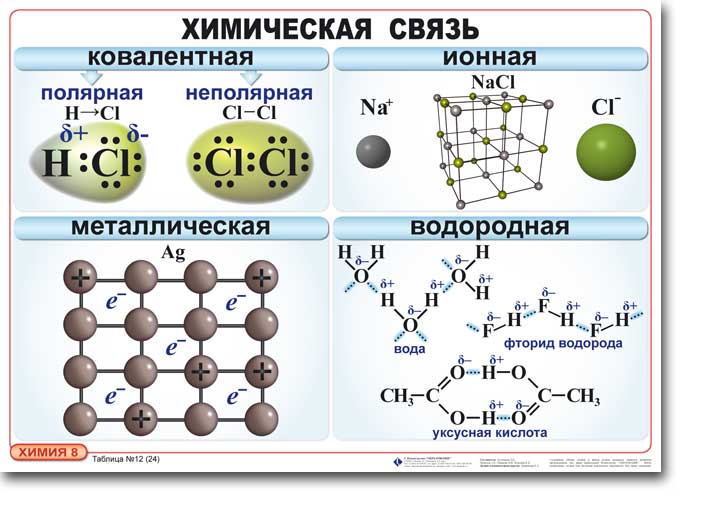 Работа учителя ГБОУ СОШ №433
Аллахвердян Светланы Николаевны
Г. Москва
H : H                             O::O                  									H-H					О=О				
	2,1 =  2,1	                             3,5  =   3,5	 			   
Общая электронная пара не смещена ни к одному атому	
Разница ЭО =0
Ковалентная неполярная связь
H : Cl                    H  N  H                                     
      2,1 <   3                                              
                                         H                
   
        H   Cl                     2,1    <     3
Общая электронная пара смещена к более электроотрицательному элементу
Разница ЭО <1,7
Ковалентная полярная
е                                 e
      Na       Сl               Ba       I
      0,9    <     3		 0,8     <     2,6                           		+	-			        +2  -
        Na	 Cl                         Ba  I
общая электронная пара полностью смещена к более электроотрицательному атому
Разница ЭО   >   1,7
Ионная связь
Сравнение видов химической связи
NaI           PCl5          Br2       CO2
Li2S              S8            KI 
Проверьте, используя таблицу ЭО
Не используя значения электрооторицательности определите тип связи
$                  
№                    стр.
Домашнее задание